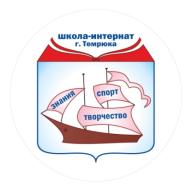 Государственное  казенное  общеобразовательное учреждение  Краснодарского  края  специальная  (коррекционная) школа-интернат г. Темрюка
Отчет о  реализации проекта краевой инновационной площадки 
(КИП-2018)
Тема проекта:
«Модель формирования и мониторинга   
личностных и коммуникативных базовых учебных  действий у обучающихся с умственной отсталостью»
В январе 2019 года Государственному казенному общеобразовательному учреждению Краснодарского края специальной  (коррекционной) школе-интернату г.Темрюка присвоен статус краевой инновационной площадки
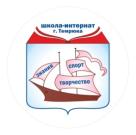 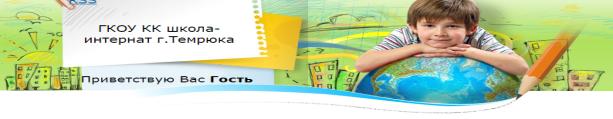 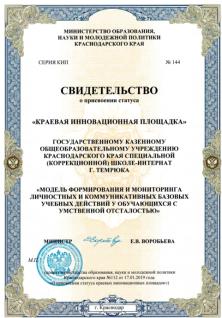 Основной идеей деятельности краевой инновационной площадки является создание условий для успешной социализации и дальнейшей социальной адаптации обучающихся на основе выстроенной модели, обеспечивающей реализацию комплексного, дифференцированного и индивидуально-ориентированного подхода к достижению обучающимися личностных результатов образования, предусмотренных Федеральным государственным образовательным Стандартом образования обучающихся с умственной отсталостью.
2
Инновационность проекта
1. В ходе реализации проекта будут разработаны и апробированы индикаторы для оценки уровня сформированности личностных и коммуникативных БУД, а также сформирован диагностический инструментарий для осуществления мониторинга достижения обучающимися личностных результатов образования, предусмотренных ФГОС образования обучающихся с умственной отсталостью. В настоящее время представленные в примерной адаптированной основной образовательной программе для обучающихся с умственной отсталостью формулировки личностных БУД не позволяют оценивать динамику их формирования и нуждаются в более конкретных индикаторах, основывающихся на типологических особенностях этой группы обучающихся. Кроме того, есть необходимость отбора диагностического инструментария, позволяющего осуществлять комплексную оценку личностных результатов образования этой категории обучающихся.
2. В соответствии с ФГОС образования обучающихся с умственной отсталостью и определяемыми им результатами образования будет разработана модель формирования системы личностных БУД в учебной и внеурочной деятельности. Учитывая изменения в организации и содержании специального образования, связанные с введением Стандарта, а также изменения состава обучающихся коррекционных школ возникла необходимость внедрения новых подходов к личностному развитию обучающихся с умственной отсталостью и профилактике у них девиантного поведения.
3
Задачи, обозначенные в проекте на 2019-2021 годы
1.Организовать деятельность педагогов по внедрению модели формирования личностных и коммуникативных БУД у обучающихся.
1.1. Разработать индикаторы для оценки уровня сформированности личностных и коммуникативных БУД.
1.2.Осуществить отбор диагностического инструментария для проведения мониторинга сформированности личностных и коммуникативных БУД.
1.3.Проводить мониторинг сформированности у обучающихся с умственной отсталостью личностных и коммуникативных БУД на основе разработанных индикаторов.
4
1.4.Создать образовательные условия для реализации дифференцированного и индивидуального подходов к формированию личностных и коммуникативных БУД у обучающихся в учебной и внеурочной деятельности на основе обсуждения результатов мониторинга по каждому обучающемуся на школьном ППк (при необходимости проводя более углубленную диагностику детей с низкими результатами).
Задачи, обозначенные в проекте на 2019-2021 годы
1.5.Включать в индивидуальные карты развития обучающихся индикаторов, позволяющих отразить динамику формирования личностных и коммуникативных БУД.
2.Сформировать электронный ресурс по образовательным технологиям, способствующим формированию личностных и коммуникативных БУД у обучающихся с умственной отсталостью.
3.Приобрести дополнительное оборудование, учебно-методическую литературу для кабинетов педагога-психолога и учителя-логопеда для реализации программ, связанных с формированием личностных и коммуникативных БУД.
4.Организовать регулярное проведение на базе школы семинаров, групповых и индивидуальных консультаций для педагогов и родителей детей из муниципальных общеобразовательных школ по вопросам образования и личностного развития детей с умственной отсталостью, а также профилактики у них девиантного поведения.
5
5.Разработать методические рекомендации по проведению мониторинга сформированности личностных и коммуникативных и БУД у обучающихся с умственной отсталостью.
Критерии для оценки результативности инновационного проекта
6
Основные составляющие модели 
формирования личностных и коммуникативных БУД
у обучающихся с интеллектуальными нарушениями
7
Комплексная диагностика уровня сформированности 
личностных и коммуникативных БУД
8
Методический инструментарий для определения уровня сформированности личностных и коммуникативных БУД
http://korrtem.ucoz.ru/2020-21_uch_god/INNOV_PLOHADKA/metod_diagnost.pdf
Методический инструментарий для определения уровня сформированности личностных и коммуникативных БУД
http://korrtem.ucoz.ru/index/innovacionnaja_dejatelnost/0-125
Мониторинг сформированности личностных и коммуникативных базовых учебных действий
11
Мониторинг сформированности личностных и коммуникативных базовых учебных действий
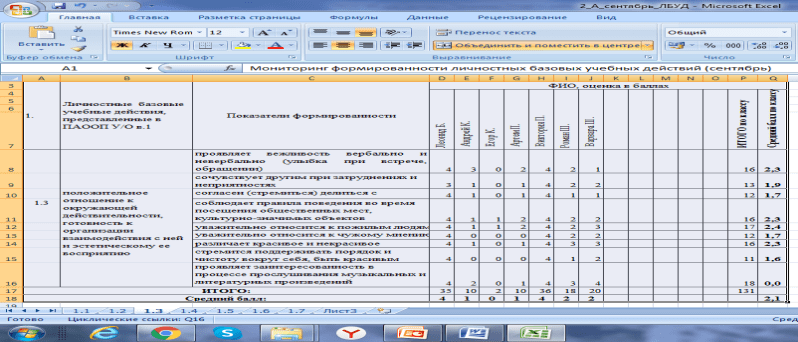 12
Время проведения: сентябрь 2019-2021г.
Контингент: учащиеся 2а класса (7 чел.), 3а класса (7 чел.), 4а  класса (7 чел.)
Метод диагностики: стандартизированное педагогическое наблюдение
http://korrtem.ucoz.ru/2021-22_uch_god/INNOV_PLOCHADKA/monitoring_lbud_i_kbud.pdf
Положительные итоговые результаты внедрения модели формирования личностных БУД
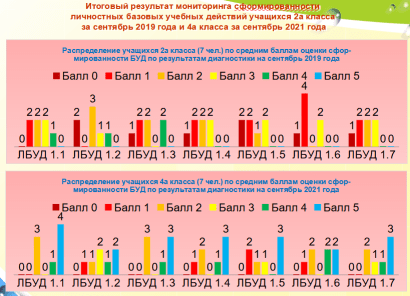 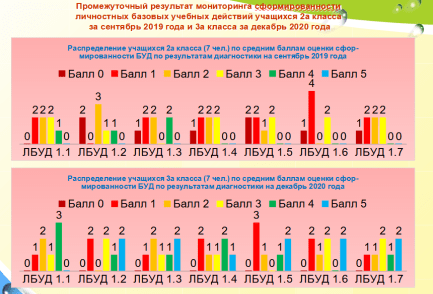 13
Положительные итоговые результаты внедрения модели формирования коммуникативных БУД
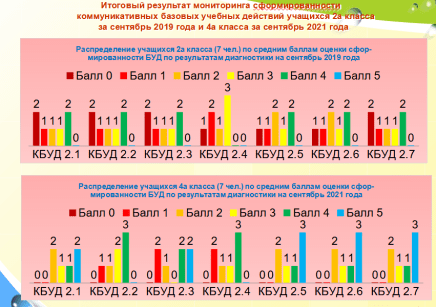 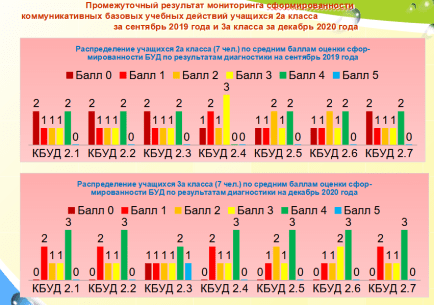 14
Индивидуальные карты развития обучающихся
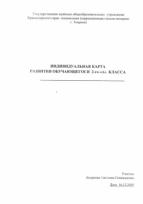 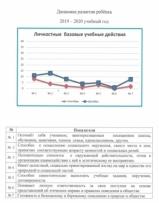 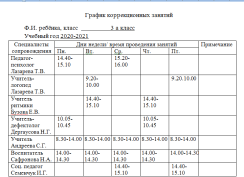 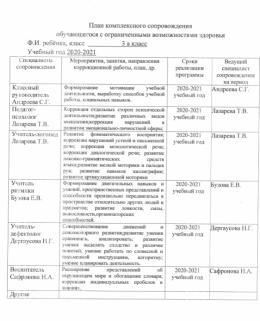 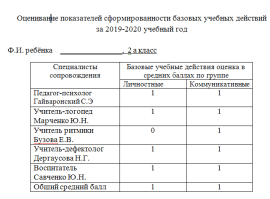 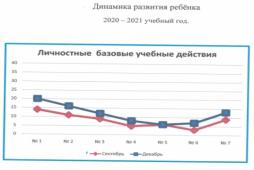 15
На основании сравнения показателей текущей и предыдущей оценки экспертная группа делает вывод о динамике развития жизненной компетенции обучающегося с УО за год по каждому показателю по следующей шкале: 0– регресс,     1– отсутствие динамики, 2 - минимальная динамика, 3– средняя динамика, 4– выраженная динамика, 5 – полное освоение действия.
Рекомендации педагогам и родителям для повышения уровня школьной мотивации и учебной активности
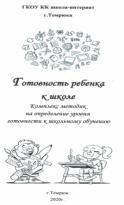 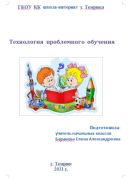 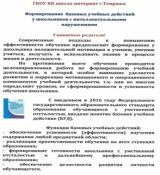 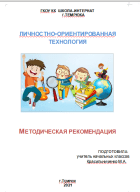 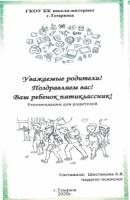 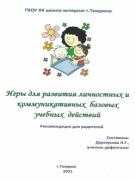 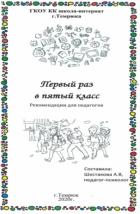 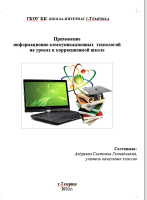 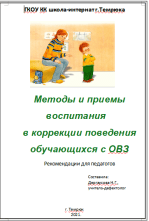 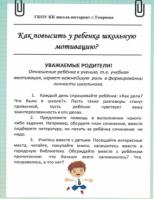 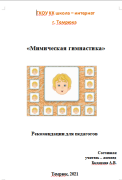 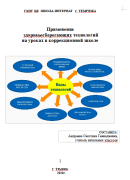 http://korrtem.ucoz.ru/index/metodicheskie_rekomendacii/0-164
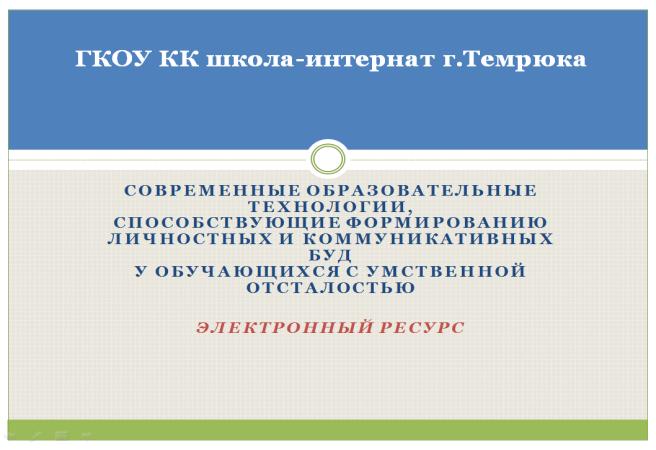 17
http://korrtem.ucoz.ru/2020-21_uch_god/INNOV_PLOHADKA/elekt_resurs.pdf
Приобретение мебели и учебно-методической литературы специалистам коррекционной службы
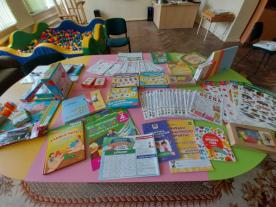 18
Повышение уровня профессиональной компетентности педагогов, участвующих в проекте, в вопросах формирования личностных и коммуникативных БУД
Проведение в школе-интернате внутренних (для педагогов, участвующих  в проекте) методических мероприятий 
(2 раза в четверть)
Повышение уровня профессиональной компетентности участников:
- обучение педагогов на курсах повышения квалификации;
- участие и выступления на краевых научно-практических конференциях
19
Повышение уровня профессиональной компетентности педагогов, участвующих в проекте, в вопросах формирования личностных и коммуникативных БУД
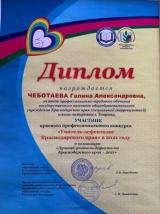 Васильева Мария Александровна
 –  призер (2 место)
конкурса профессионального мастерства 
«Лучший педагог-дефектолог
 Краснодарского края»
Повышение уровня профессиональной компетентности участников:
участие в краевом конкурсе профессионального мастерства «Лучший педагог-дефектолог Краснодарского края;
- проведение мастер-классов, круглых столов;
20
Выпуск инновационных продуктов
1.Диагностика и формирование личностных и коммуникативных базовых учебных действий у обучающихся с умственной отсталостью: методическое пособие / Под ред. Л.П. Кузмы. – Краснодар: ГБОУ ИРО, 2021. – 104 с.                         	В методическом пособии представлены подходы к формированию и диагностике личностных и коммуникативных базовых учебных действий у обучающихся с умственной отсталостью в учебной и внеурочной деятельности. Предлагаемые методы оценивания и формирования базовых учебных действий в учебной и внеурочной деятельности соответствуют методологии федерального государственного образовательного стандарта обучающихся с умственной отсталостью (с интеллектуальными нарушениями). Освещаются также вопросы взаимодействия специалистов в системе работы по формированию личностных и коммуникативных базовых учебных действий у обучающихся с умственной отсталостью.
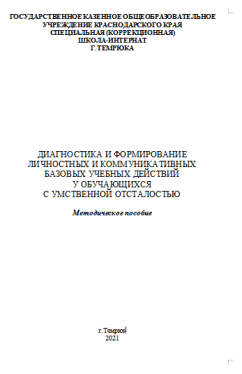 21
http://korrtem.ucoz.ru/index/metodicheskie_rekomendacii/0-164
Выпуск инновационных продуктов
«Интерактивное учебное пособие по математике «Обыкновенные дроби 5 класс», автор-составитель Кивва В.Е., учитель математики ГКОУ КК школы-интерната г.Темрюка.               Содержание электронного пособия включает арифметические  задачи, тестовые контрольные задания, интерактивные упражнения на усвоение теоретического материала и на отработку практических навыков. Предлагаемые поурочные разработки помогут учителю целенаправленно, системно и последовательно выстроить учебную деятельность обучающихся по овладению знаниями, умениями и навыками по изучаемой теме, создать условия для формирования личностных и коммуникативных, регулятивных и познавательных базовых учебных действий, повысить уровень учебно-познавательной активности школьников на уроках математики. Отличительной особенностью интерактивного электронного пособия «Обыкновенные дроби» является создание собственной тематической последовательности курса  с возможностью включить дополнительные медиаобъекты в структуру самого пособия. Пособие включает презентации, видеоролики, тесты и карточки с заданиями. Электронная форма пособия позволяет более интенсивно и эффективно работать с предлагаемым материалом, используя все преимущества компьютера (редактирование, комбинирование, поиск, печать и т.п.).
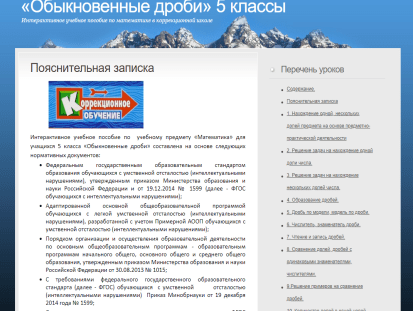 22
http://korrtem.ucoz.ru/index/metodicheskie_rekomendacii/0-164
Сетевое взаимодействие школы-интерната с образовательными и другими организациями города, края
МКУ «Информационно-методический центр» 
в системе дополнительного образования администрации муниципального образования Темрюкский район:
32 - общеобразовательных учреждения;
10 - дошкольных образовательных учреждения
МКУ «Городское библиотечное объединение» г.Темрюка
МБУК «Районный дом культуры» МО Темрюкский район
23
МБОУ СОШ №28 муниципального образования Темрюкский район
МБОУ ДЮСШ «Виктория»
Результативность деятельности краевой инновационной площадки-2018 
за 2019-2021 годы
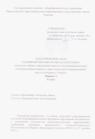 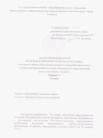 24
Апробация и диссеминация результатов КИП-2018                                                        на основе сетевого взаимодействия – региональный уровень
25
Апробация и диссеминация результатов КИП-2018 
на основе сетевого взаимодействия – муниципальный уровень
26
Результаты деятельности инновационной площадки в 2019-2021 годах                         в публикациях:
http://korrtem.ucoz.ru/index/metodicheskie_rekomendacii/0-164
27
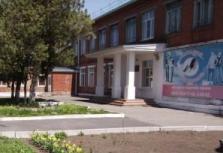 Государственное  казенное  общеобразовательное учреждение  Краснодарского  края  специальная  (коррекционная) школа-интернат г. Темрюка
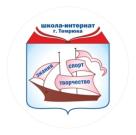 Юридический адрес:  353508, Российская Федерация, Краснодарский край, г. Темрюк, ул. Труда, д.129.Директор:  Лучшева Галина АнатольевнаТел/факс: (86148) 4-17-73, (86148) 4-35-02.Электронная почта: lazareva55@mail.ruОфициальный сайт —  http://korrtem.ucoz.ru